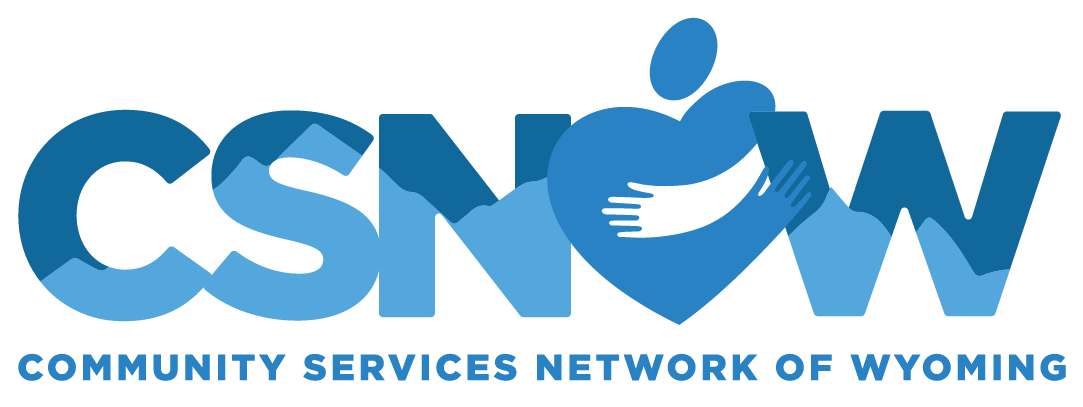 CSBG Organizational Standards

Susan Carr – executive director
Community Services Network of Wyoming
info@csnowyo.org
Learning Objectives
A brief introduction to Organizational Standards
Understanding the standards for public and private boards
Understanding the categories
Know the timeline of meeting standards
Uploading documentation to CAP60
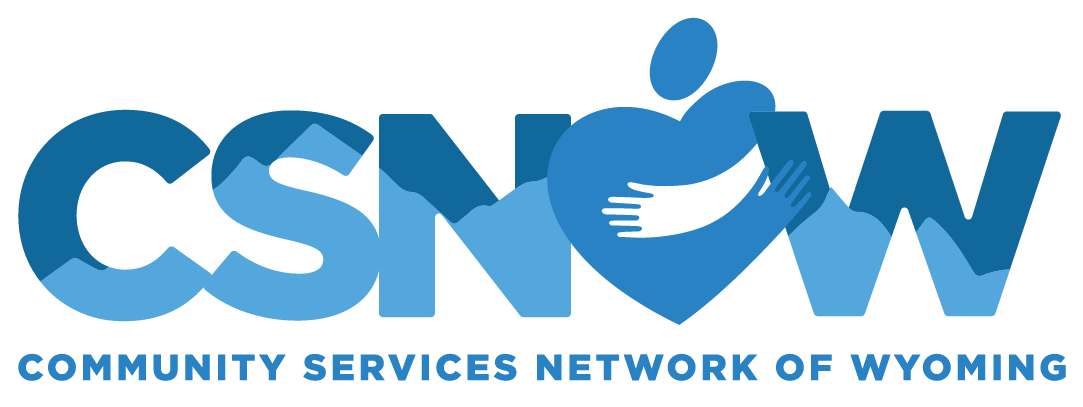 Mission of CSBG
To provide assistance to states and local communities, working through a network of community action agencies and other neighborhood-based organizations, for the reduction of poverty, the revitalization of low-income communities, and the empowerment of low-income families and individuals in rural and urban areas to become fully self-sufficient 
The 3 National Goals of CSBG are:
Individuals and families with low incomes are stable and achieve economic security.
Communities where people with low incomes live are healthy and offer economic opportunity.
People with low incomes are engaged and active in building opportunities in communities.
[Speaker Notes: The national goals of CSBG provide the Community Action Network a broad target to aim for.  CSBG is designed to be a flexible spending source that allows communities to address the causes and conditions of poverty based on the needs of their individual communities.  These goals give our network a basis for measuring whether the work we are doing is in alignment the mission of CSBG which is the reduction of poverty, the revitalization of low-income communities, and the empowerment of low-income families and individuals to become fully self-sufficient.  

Click Goal 1: Individuals and families with low incomes are stable and achieve economic security.
Click Goal 2: Communities where people with low incomes live are healthy and offer economic opportunity.
Click Goal 3: People with low incomes are engaged and active in building opportunities in communities.

These goals used to be 6 national goals, but were redesigned in 2017 with a new emphasis on community level work.  In order to differentiate between community level work, and individual/ family level work, the Community Action Network is referring to community level work as strategies and individual/ family level work as services.]
Private vs. public CAP
Private CSBG-Eligible Entity - Nonprofit 501(c) (3) organizations serving local communities that are eligible to receive Community Services Block Grant funding. These nonprofit entities are governed by a tripartite board of directors, run operationally by an Executive Director or CEO, and may receive funding from a variety of public and private sources. 

Public CSBG-Eligible Entity - Units of local governmental entities, such as a county or city government, eligible to receive Community Services Block Grant funding. Many “Public CAPs” operate programs directly out of the government/municipal department while others subcontract to nonprofits in their communities to provide services. They are advised by a tripartite board/advisory body.
[Speaker Notes: In our state we have 15 agencies and they are broken in to both Private and public caps. WY is pretty unique in the sense that we have both private and public agencies. It is expected that there will be no new agencies that will be In our region. Each CAA is unique in the services they provide. They are also unique in their structure.

A private Community Action Agency is a 501(c)3 organization that is governed by a tripartite board.  
An example of a Private CAA would be WyoHelp. They run several different programs such as self-sufficiency, housing, food security, etc and serve 6 counties.
A public Community Action Agency can be either a local government department that is overseen by a tripartite board, or a local government board that is tripartite in structure. An example of a public CAA would be the Campbell County C.A.R.E Board.  This board is set up as a board of the Campbell County government.  This board does not provide any direct services themselves and instead sub-grant the money to nonprofits in the community.  

Sub-grantees are typically not considered to be a community action agency, and thus do not have to have a tripartite board, but they are still an important part of the Community Action Network.]
Csbg organizational standards
[Speaker Notes: The CSBG Organizational Standards are a comprehensive set of standards developed with input from the entire CSBG Network through a three-year multi phase process led by the Center of Excellence. The Organizational Standards were announced in January 2015 with the OCS release of IM 138, State Establishment of Organizational Standards for CSBG Eligible Entities, directing States to establish organizational standards by fiscal year 2016.
The Organizational Standards are organized in three thematic groups comprising nine categories and totals of 58 standards for private, nonprofit entities and 50 for public entities. The purpose of the organizational standards is to ensure that all agencies have appropriate organizational capacity, in both critical financial and administrative areas, as well as areas of unique importance to the mission of the Community Action network.

Put in the chat window:  https://communityactionpartnership.com/wp-content/uploads/2018/08/23_Self-Assessment-Tool_Private-CAA_Final-Standards_Updated-May-2015.pdf
Maximum Feasible Participation
Client input
Community engagement
Community assessments

Vision and Direction
Organizational Leadership
Board Governance
Strategic Planning 

Operations and Accountability
Human Resource Management
Financial Operations and Oversight
Data and Analysis]
Maximum feasibility participation
Standard 1.1
Advisory group documents
Advisory group minutes
Board packet
Board minutes
Volunteer lists and documents
Consumer Input and Involvement
Standard 1.2
Community Assessment document
Backup documentation
Community Forums summaries
Interview transcripts
Standard 1.3
Customer satisfaction policy and/or procedures
Surveys, data collection tools with schedule
Board/committee reports about customer service data
[Speaker Notes: Consumer Input and Involvement – Community Action is rooted in the belief that people with low incomes are in the best position to express what they need to make a difference in their lives. CSBG eligible entities work in partnership with the people and communities they serve. Community Action works in a coordinated and comprehensive manner to develop programs and services that will make a critical difference in the lives of participants. Individuals and families are well attuned to what they need, and when Community Action taps into that knowledge, it informs our ability to implement high impact programs and services. Org standard 1.1 asks us to demonstrate that people experiencing poverty are participating in its activities. What are some ways that we can show that we are following standard 1.1? Click for three standards

Put this link in the chat:  Private CAAs  https://communityactionpartnership.com/wp-content/uploads/2018/08/23_Self-Assessment-Tool_Private-CAA_Final-Standards_Updated-May-2015.pdf

Public CAAs - https://communityactionpartnership.com/wp-content/uploads/2018/08/24_OSCOE-Self-Assessment_Public-CAAs.pdf]
Maximum feasibility participation
Standard 2.1
Partnership documentations i.e. MOUs/MOAs
Sub contracts with partner agencies
Coalition membership lists
Strategic plan update/report if it demonstrates partnerships
Community Engagement
Standard 2.2
Community Assessment document
Board/committee or staff meeting minutes
Standard 2.3
Annual report
Website, Facebook page, Twitter – updated regularly
News releases 
Communication event or plan
Standard 2.4
Board minutes or reports or # of volunteers and hours provided
[Speaker Notes: Community Engagement – No CSBG eligible entity can meet all of a community’s needs independently. Through formal and informal partnerships, ongoing community planning, advocacy, and engagement of people with low incomes, partners ranging from community and faith-based organizations, educational institutions, government, and business work together with Community Action Agencies and other CSBG eligible entities to successfully move families out of poverty and revitalize communities. CLICK Org Standard 2.1 asks us to document or demonstrate partnerships across the community, for specifically identified purposes; partnerships include other anti-poverty organizations in the area. Click 2x Standards 2.2 and 2.3 asks us to utilize the data we gathered from key sectors of community and to communicate our efforts and CLICK Standard 2.4 allows us to document the number of volunteers and hours mobilized in support of its activities]
Maximum feasibility participation
Standard 3.1
Community Needs assessment
Standard 3.2
Community Assessment document
Backup documentation including census and other demographic information
Community Assessment
Standard 3.3
Community Assessment document
Committee/team minutes reflecting analysis
Other data collection process on poverty
Standard 3.4
Community Assessment document
Committee/team minutes reflecting analysis
Standard 3.5
Board minutes or board packet
[Speaker Notes: Community Assessment  - Local control of Federal CSBG resources is predicated on regular comprehensive community assessments that take into account the breadth of community needs as well as the partners and resources available in a community to meet these needs. Regular assessment of needs and resources at the community level is the foundation of Community Action and a vital management and leadership tool that is used across the organization and utilized by the community to set the course for both CSBG and all agency resources. Why do we do needs assessments? To assess gaps in services or identify resources to address community needs, to develop program priorities, to support the need for funding and to assist with program evaluation. We also do it to support organizational strategic planning.
CLICK – standard 3.1 asks that we conduct a needs assessment every three years.
Click -  standard 3.2 means that we have to make sure that we are able to document all 4 categories in order to meet the standard: gender, age, race and ethnicity.
CLICK – show that we have collected and analyzed data.
Click – did we report and include key findings on the causes and conditions of poverty and the needs of the community.
Click – an finally did our board accept the findings. Needs to show a motion and a vote that they did this.]
Questions?
Vision and direction
Standard 4.2
CAP plan or CSBG Plan or work plan. Could also look like your SOW
Logic Model
Community Needs Assessment
Standard 4.1
Board minutes
Strategic plans
Mission statement
Organizational Leadership
Standard 4.3
Do you have a ROMA trainer or an agreement MOU to use one in the state
Strategic plan
Meeting summaries of ROMA training participation
Standard 4.4
Board minutes or board packet
CAP report
Standard 4.6
Board minutes or board packet
Attach risk assessment policy/plan
Risk assessment tools or reports
Standard 4.5
Board minutes or board packet
Attach actual policy/plan
[Speaker Notes: Community Action leadership is exemplified at all levels across the organization and starts with a mission that clarifies Community Action’s work on poverty. A well-functioning board, and a focused chief executive officer (CEO)/executive director, well-trained and dedicated staff, and volunteers giving of themselves to help others will establish Community Action as the cornerstone and leverage point to address poverty across the community. Ensuring strong leadership both for today and into the future is critical. This category addresses the foundational elements of mission as well as the implementation of the Network’s model of good performance management (ROMA). It ensures CAAs have taken steps to plan thoughtfully for today’s work and tomorrow’s leadership. 
An example of this would org standard 4.1 CLICK The governing board has reviewed the organization’s mission statement within the past 5 years and assured that: 1. The mission addresses poverty; and 2. The organization’s programs and services are in alignment with the mission. We can show that with board minutes, strategic plans and mission statements. CLICK 4.2 asks us to make sure that our community Action plan is outcome based, anti-poverty focused and ties directly to the community assessment. CLICK 4.3 is a standard that has a whole level of training all on its own. Literally, there are forms and training sessions on meeting this standard. It asks that we are using ROMA continuously or a comparable system that looks at assessment, planning, implementation, achievement of results and evaluation. In addition the organization documents having used the services of a ROMA certified trainer or equivalent to assist in implementation. CLICK 4.4 Is your governing board receiving an annual update on the success of specific strategies included in the CAP? CLICK 4.5 wants us to have a written succession plan for the CEO/ED approved by the governing board for covering an emergency, unplanned short term absence of 3 months or less, as well as outlines the process for filling a permanent vacancy. CLICK 4.6 asks that we complete an organization wide comprehensive risk assessment every two years.]
Vision and direction
Board Governance
[Speaker Notes: Click - Board governance - Community Action boards are uniquely structured to ensure maximum feasible participation by the entire community, including those the network serves. By law, Community Action boards are comprised of at least 1/3 low-income consumers (or their representatives), 1/3 elected officials (or their appointees), and the remainder private-sector community members. To make this structure work as intended, CAAs must recruit board members thoughtfully, work within communities to promote opportunities for board service, and orient, train, and support them in their oversight role. Boards are foundational to good organizational performance and the time invested to keep them healthy and active is significant, but necessary. 
An example of this would be standard 5.2 The organization’s governing board has written procedures that document a democratic selection process for low-income board members adequate to assure that they are representative of the low-income community. I’m not going to go through each of the standards here because I want to refer you back to the form I linked in the chat. This form will go into great detail for your tripartite board. And because we all have different types of boards in Wyoming, public and private entities, some with sub grantees and some without, I will address these in greater detail when I work with your specific boards. Again, in the meantime, I am going to refer you back to the links in the chat.]
Vision and direction
Standard 6.1
Board minutes or board packet
Attach actual strategic plan document
Strategic Planning
Standard 6.2
Attach actual strategic plan document
Standard 6.3
Attach actual strategic plan document
Standard 6.4
Attach actual strategic plan document
Customer satisfaction data reports
Customer input data/reports
Standard 6.5
Board minutes or board packet
Strategic plan update document
[Speaker Notes: Click SP -Establishing the vision for a Community Action Agency is a big task and setting the course to reach it through strategic planning is serious business. CSBG eligible entities take on this task by looking both at internal functioning and at the community’s needs. An efficient organization knows where it is headed, how the board and staff fit into that future, and how it will measure its success in achieving what it has set out to do. This agency-wide process is board-led and ongoing. A “living, breathing” strategic plan with measurable outcomes is the goal, rather than a plan that gets written but sits on a shelf and stagnates. Often set with an ambitious vision, strategic plans set the tone for the staff and board and are a key leadership and management tool for the organization. 
CLICK Org standard 6.1 The organization has an agency-wide strategic plan in place that has been approved by the governing board within the past 5 years. CLICK 6.2 The approved strategic plan addresses reduction of poverty, revitalization of low-income communities, and/or empowerment of people with low incomes to become more self-sufficient. CLICK The approved strategic plan contains family, agency, and/or community goals. CLICK 6.4 Customer satisfaction data and customer input, collected as part of the community assessment, is included in the strategic planning process. Take a look at the documents you could use to show this. Look familiar? This documentation was used in an earlier standard. You can use it again here. CLICK The governing board has received an update(s) on progress meeting the goals of the strategic plan within the past 12 months. So while you only do a strategic plan every 5 years, you have to review it at least once a year. I would offer that if you aren’t doing it quarterly, with the board, then you are at risk of not following it or deviating from it.]
Questions?
Operations and accountability
Human Resource Management
Financial Operations and Oversight
Data and Analysis
[Speaker Notes: The human element of Community Action’s work is evident at all levels of the organization and the relationship an organization has with its staff often reflects the organization’s values and mission. Oversight of the chief executive officer (CEO)/executive director and maintaining a strong human resources infrastructure are key responsibilities of board oversight. Attention to organizational elements such as policies and procedures, performance appraisals, and training lead to strong organizations with the capacity to deliver high quality services in low-income communities.  Org standard 7.1 public entity states that is Not applicable: Local governmental personnel policies are outside of the purview of the department and the tripartite board/ advisory body, therefore this standard does not apply to public entities.

Click - The fiscal bottom line of Community Action is not isolated from the mission, it is a joint consideration. Community Action boards and staff maintain a high level of fiscal accountability through audits, monitoring by State and Federal agencies, and compliance with Federal Office of Management Budget circulars. The management of Federal funds is taken seriously by CSBG eligible entities and the Standards specifically reflect the board’s oversight role as well as the day-to-day operational functions.  Org standard 8.3 The department’s tripartite board/advisory body is notified of the availability of the local government audit.

Click - The Community Action Network moves families out of poverty every day across this country and needs to produce data that reflect the collective impact of these efforts. Individual stories are compelling when combined with quantitative data: no data without stories and no stories without data. Community Action needs to better document the outcomes families, agencies, and communities achieve. The Community Services Block Grant funding confers the obligation and opportunity to tell the story of agency-wide impact and community change, and in turn the impact of the Network as a whole. Org standard 9.2 The organization has a system or systems in place to track family, agency, and/or community outcomes. 

There are some variances in these standards from public and private CAAs. So once again I am going to refer you back to the links in the chat to look at your specific standards. While these are very important standards – just like the other ones – I am not going to spend time in this training to address them. This would be agency specific that I would work with you individually as you would like.]
Schedule of Org standards steps that boards must take:
https://communityactionpartnership.com/wp-content/uploads/2018/08/29_Schedule-for-Boards_Final-Fillable.pdf

Calendar of required actions:
https://communityactionpartnership.com/wp-content/uploads/2018/08/Schedule-of-Standards_Final.pdf
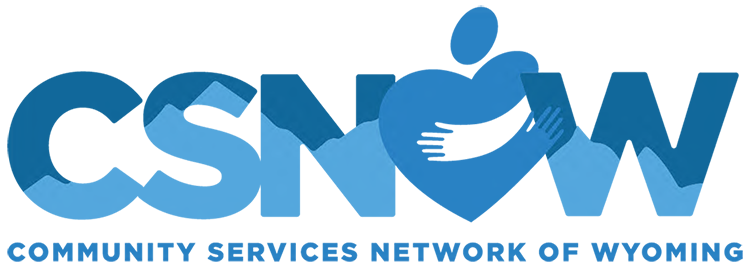 [Speaker Notes: When working throughout the program year, there are many opportunities for boards to take the necessary steps in orer to be able to meet all org standards. This link is a schedule of things that need to happen at any given time. I’ll put the link in the chat.

https://communityactionpartnership.com/wp-content/uploads/2018/08/29_Schedule-for-Boards_Final-Fillable.pdf

There are also items that we have to have on hand or need to gather at different times during our program years. This calendar can be found here and I will put the link in the chat.

https://communityactionpartnership.com/wp-content/uploads/2018/08/Schedule-of-Standards_Final.pdf]
Questions?
CAP60 uploads
[Speaker Notes: In each of your CAP60 admin portals you are going to uploading your documentation for meeting your organizational standards. At this point, Sylvia and Abigail will be taking over so they can show us how to upload any docs to the new engine.

I’m going to share my screen and show you where we are going to go to do this and to look at ways to bring up the documents your uploaded last year.

 

As we navigate through this, we are going to go to the first Org standard in the list. It brings up my list and I am going to click on the pencil to edit the date that I want included in the list. 

Then I am going to go back to the standards details and start uploading. You will see hear that there are standard indicators that you can use to show how you are meeting the standard.

You can upload the documentation or add notes or view what you have up there already. Then make sure you go back to mark it as met.

It is important to note the timelines for when you want to upload these documents to show that you are meeting the org standards. Here is a handy tool that you can use to schedule how and when to meet those standards.

https://communityactionpartnership.com/wp-content/uploads/2018/08/Schedule-of-Standards_Final.pdf

And here is a guide on how to move your board through the standards as well. https://communityactionpartnership.com/wp-content/uploads/2018/08/29_Schedule-for-Boards_Final-Fillable.pdf

Here is another link that I think you will find handy as you empower your boards to meet the requirements for CSBG legislation. file:///C:/Users/LocalAdmin/Downloads/PDF%20of%20Empowering%20Your%20Board%20for%20Success%20PowerPoint.pdf






Log in – and look at the top of your tabs and click on Productivity Tools. Scroll down the left side and click on organizational standards.]
Important links:https://communityactionpartnership.com/wp-content/uploads/2018/08/29_Schedule-for-Boards_Final-Fillable.pdfhttps://communityactionpartnership.com/wp-content/uploads/2018/08/Schedule-of-Standards_Final.pdfhttps://communityactionpartnership.com/wp-content/uploads/2018/08/23_Self-Assessment-Tool_Private-CAA_Final-Standards_Updated-May-2015.pdfhttps://communityactionpartnership.com/wp-content/uploads/2018/08/24_OSCOE-Self-Assessment_Public-CAAs.pdfhttps://communityactionpartnership.com/wp-content/uploads/2018/08/22_Standard-4.3.pdfhttps://health.wyo.gov/wp-content/uploads/2019/11/Wyoming-CSBG-Guidance-Manual-1.pdfhttps://communityactionpartnership.com/organizational-standards/
CSP guidance: “Grantees are to upload the most recent required documentation showing that the organizational standards have been met into the State approved database. For those 14 Grantees below a 70%, a Technical Assistance Plan (TAP) will be required to be turned in and approved by the State office. For those Grantees below a 70% a Quality Improvement Plan may be administered by the State office.”

Important dates:
The time frame in which Grantees are able to upload supporting documentation to show compliance with the Organizational Standards will begin October 1 of every year, and will not end until December 31 of the following calendar year. 

Beginning February 1, CSP will conduct their monitoring review for compliance until March 31. 

Beginning April 1, any Technical Assistance Plans (TAP) will be issued to Grantees, and will require a plan for corrective action for compliance on or before May 31. 

Beginning June 1, and thereafter, CSP will issue final monitoring reports for Organizational Standards to Grantees, and will be reported as final in the State Plan. A visual timeline for an Organizational Standards Monitoring Review process is available in the state guidance manual.
[Speaker Notes: These dates are contingent on smart forms, deadlines from OSC and maternity leave. Don’t wait to the last minute and let Erin know as soon as you are done so she can review it quickly.]
Questions?
Contact information:Susan Carr		Executive DirectorEmail				info@csnowyo.orgCell					307-620-1076Office				307-278-6333